КАЗАХСКИЙ НАЦИОНАЛЬНЫЙ УНИВЕРСИТЕТ ИМ. АЛЬ-ФАРАБИ
Высшая школа экономики и бизнеса 
Кафедра «Финансы и учет»
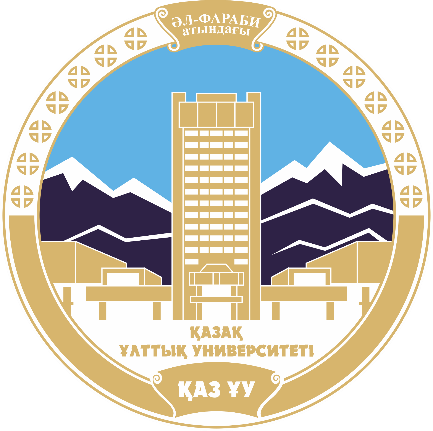 Модуль II Современные финансовые услуги банков
Тема 10: «Кредитование субъектов малого и среднего бизнеса»
Дисциплина: Финансовые услуги банка
Преподаватель: к.э.н., и.о доцента Касенова Г.Е
Содержание:
1. Банковский продукт
2. Ключевые направления банковских инноваций для МСБ
3. Основные проблемы кредитования МСБ
4. Примеры инновационных продуктов кредитования
1. Банковский продукт
Банковский продукт можно считать формой проявления банковской услуги, а элементами банковского продукта являются:
Элементы банковского продукта
Банковские услуги (расчётные, депозитные, кредитные)
Банковские операции (продуктообразующие, аналитические)
Банковские технологии (порядок совершения операций)
Банковские документы
Виды банковских продуктов
По объему
Нелимитированный
Лимитированный
По форме
По массовости
Единичный
Массовый
Имущество
Имущественное право
Новые банковские продукты на рынке
Электронные системы платежей
Home banking
Пластиковые карты
Форфейтинговые операции
Операции по сочетанию единого банковского счета с овердрафтом
Форвардные операции (опцион)
Своп-операции
2. Ключевые направления банковских инноваций для МСБ
В последние два года банки активно развивают и внедряют цифровые технологии для МСБ, что идёт в ногу с цифровой трансформацией всего финансового сектора.
Ключевые направления инноваций
Платежи
Нефинансовые услуги
Финансирование
Онлайн регистрация бизнеса и открытие счёта
Искусственный интеллект
Сфера платежей
Нефинансовые услуги
Финансирование
виртуальные карты, онлайн-кассы, мгновенные переводы
онлайн-бухгалтерия, проверка контрагентов
Уменьшение времени обработки заявки
3. Основные проблемы кредитования МСБ
Малый и средний бизнес (МСБ) на данный момент является самой уязвимой частью экономики Казахстана, несмотря на многочисленные программы поддержки, в том числе и льготного кредитования. На развитие нужны средства, желательно длинные и дешевые. Банки заинтересованы в работе с малыми предприятиями, но пока могут привлечь заемщиков лишь снижением ставок.
 Основная проблема привлечения внешнего финансирования МСБ — отсутствие хороших залогов и недостаточная финансовая устойчивость — они особо уязвимы в кризисные времена.
Проблемы, которые нужно решить при кредитовании МСБ
Надежность электронных каналов
Дистанционное одобрение заявки
Модернизация систем телекомуникаций
Максимальная централизация всех сервисов и бизнес-приложений
Внедрение блокчейн технологий
Обеспечение своевременной информационной поддержки бизнес-процессов
4. Примеры инновационных продуктов кредитования
1. Использование искусственного интеллекта для превращения кредитования в долгосрочное партнерство. ИИ оказывает трансформирующее влияние на множество аспектов сектора финансовых услуг - от автоматизации процессов и персонализированного банковского обслуживания до управления рисками и предотвращения мошенничества. Провайдер автоматизированных денежных потоков Kabbage ссудил около 7 миллиардов долларов в качестве капитала 185 000 предприятий.
Искусственный интеллект
Постоянное оценивает финансовое положение своих клиентов
Ускоряет процесс подачи заявки на получение кредита МСБ
Работая с банковскими и бухгалтерскими данными в режиме реального времени, платформа может быстро определить, когда у ее компаний возникают проблемы и есть риск дефолта. Однако на самом деле это лишь малая часть того, на что способен ИИ. Задачи, которые может решить ИИ на основе данных:
ИИ советует предприятию направить свободные средства на выплату кредита
Предприятие имеет высокие показатели за месяц или квартал
ИИ предлагает предприятиям упреждающие индивидуальные советы по управлению денежными потоками в будущем
Выручка за 4 квартал у предприятия ниже показателей, что может означать сокращение капитальных вложений в следующем году
ИИ рекомендует индивидуальные продукты, такие как доступная рассрочка для финансирования критически важных для бизнеса инвестиций
2. Связывание выплат с реальными показателями. Платформа не начинает оказывать давление, если у клиента низкие продажи через месяц или два. Поскольку первоначальная ссуда связана с послужным списком продаж, весь процесс вряд ли выйдет из-под контроля.
Decimal factor
Предприятия вкладывают оборотный капитал в счет будущих продаж по кредиту
Предприятия возвращают деньги только тогда, когда им платят - в виде ежедневного процента от продаж карты через терминал продавца
МСБ
3. Доказательство того, что предприятие способно обслуживать ссуду. Capital Float оценивает кредитоспособность заемщика по более чем 2000 точек данных, используя для этого отзывы о клиенте или предприятии в Интернете, историю транзакций с торговых площадок электронной коммерции, официальные страницы в социальных сетях и так далее. Также Capital Float использует новейший способ оценки кредитоспособности – психометрическая оценка
Платформа Capital Float проводит психометрическую оценку
Отношение к кредитам
Сравнение с конкурентами в отрасли
Оценка степени с которой предприятие имеет возможность масштабировать бизнес
4. Оценка будущих результатов бизнеса. 
Канадская компания Clearbanc подключается к учетным записям МСБ, которые они используют для ведения своего бизнеса, чтобы Clearbanc анализировал данные о доходах и оценивал состояние бизнеса непосредственно из источника.
Все остальные компании
Clearbanc
Оценивают прошлые результаты
Определяет потенциальный денежный поток исходя из будущих результатов бизнеса
5. Альтернативное онлайн-кредитование.
В Австралии предлагают малому бизнесу быстрые и гибкие ссуды с новыми технологиями, которые устраняют препятствия (время до утверждения), с которыми МСБ традиционно сталкиваются.
Judo Bank - это полностью лицензированный банк-претендент, специализирующийся только на кредитовании малого и среднего бизнеса.
Основные нововведения
Использование облачных технологий
Обработка заявки – 10 минут
Предоставление средств – 24 часа
Привязка банковского счета к платформе
6. Кредитование с присваиванием компаниям оценки социального воздействия.
Creci - это платформа для кредитования малого и среднего бизнеса. Помимо удовлетворения кредитных потребностей малого и среднего бизнеса, Creci оценивает, насколько деятельность и продукты компаний соответствуют целям устойчивого развития Организации Объединенных Наций. Creci предоставляет ссуды МСП, поддерживающим местную микросреду.
Основные области кредитования
Расширение прав и возможностей людей - сокращение бедности и голода, обеспечение равенства и улучшение условий жизни и здравоохранения.
Расширение прав и возможностей сообществ - создание рабочих мест, построение экономики и инфраструктуры, а также ответственное производство и потребление
Защита окружающей среды - климат / энергия и чистая вода
Заключение
Традиционные банки призваны сыграть решающую роль в том, чтобы помочь как можно большему количеству малых и средних предприятий пережить кризис COVID-19. Сейчас их послужной список оставляет желать лучшего. Если они не предпримут быстрых шагов, банки рискуют выйти из пандемии с такой же запятнанной репутацией, как у таких компаний, как EasyJet, Carluccio’s, Travelodge, Topshop и Waterstones.

Реальность такова, что отношение крупных банков к МСБ является продолжением того, как они ведут себя более десяти лет. В то время как финтех-компании использовали новаторский потенциал данных, цифровых технологий и открытого банковского обслуживания для создания гибких продуктов и услуг для МСП, традиционные банки гораздо медленнее удовлетворяли потребности этого сектора.

Пандемия COVID-19 дала понять, что отсутствие у банков клиентоориентированности является серьезной ошибкой. Старым кредиторам еще не поздно поучиться у своих инновационных конкурентов в сфере финансовых технологий. Традиционные банки, которые хотят понять потенциал данных и ИИ, имеют шанс переосмыслить свои отношения с МСБ. Создавая целевые, персонализированные партнерские отношения с добавленной стоимостью, банки имеют возможность восстановить связь с МСБ впервые с момента краха 2008 года.
Список использованной литературы
Лаврушин О.И., Бровкина, Косарев: Современные банковские продукты и услуги. Учебник- М.: КНОРУС, 2020г. – с. 36
https://smebanking.news/ru/24666-innovacii-v-segmente-msb-bankinga-2019-goda-banki-lidery-i-klyuchevye-napravleniya/
Казанская Е.А. Инновации в банковской сфере // Молодой ученый. - 2016. - №15. - С. 297-301.
https://www.fintechfutures.com/2020/05/six-fintech-innovations-that-bank-lenders-must-embrace-and-fast/
https://www.provenir.com/blog/global-roundup-innovative-sme-lenders/
https://www.lendfoundry.com/top-10-innovative-fintech-solutions-offerings/